Электродуговые металлизаторыООО МИП «Композит ДВ»Технопарк КнАГТУКонтакты: г.Комсомольск-на-Амуре, пр.Ленина 27, корпус 2. тел./факс: (4217) 241107, e-mail: rdh75@yandex.ru, http://techzonekms.ru/                              Комсомольск-на-Амуре2013
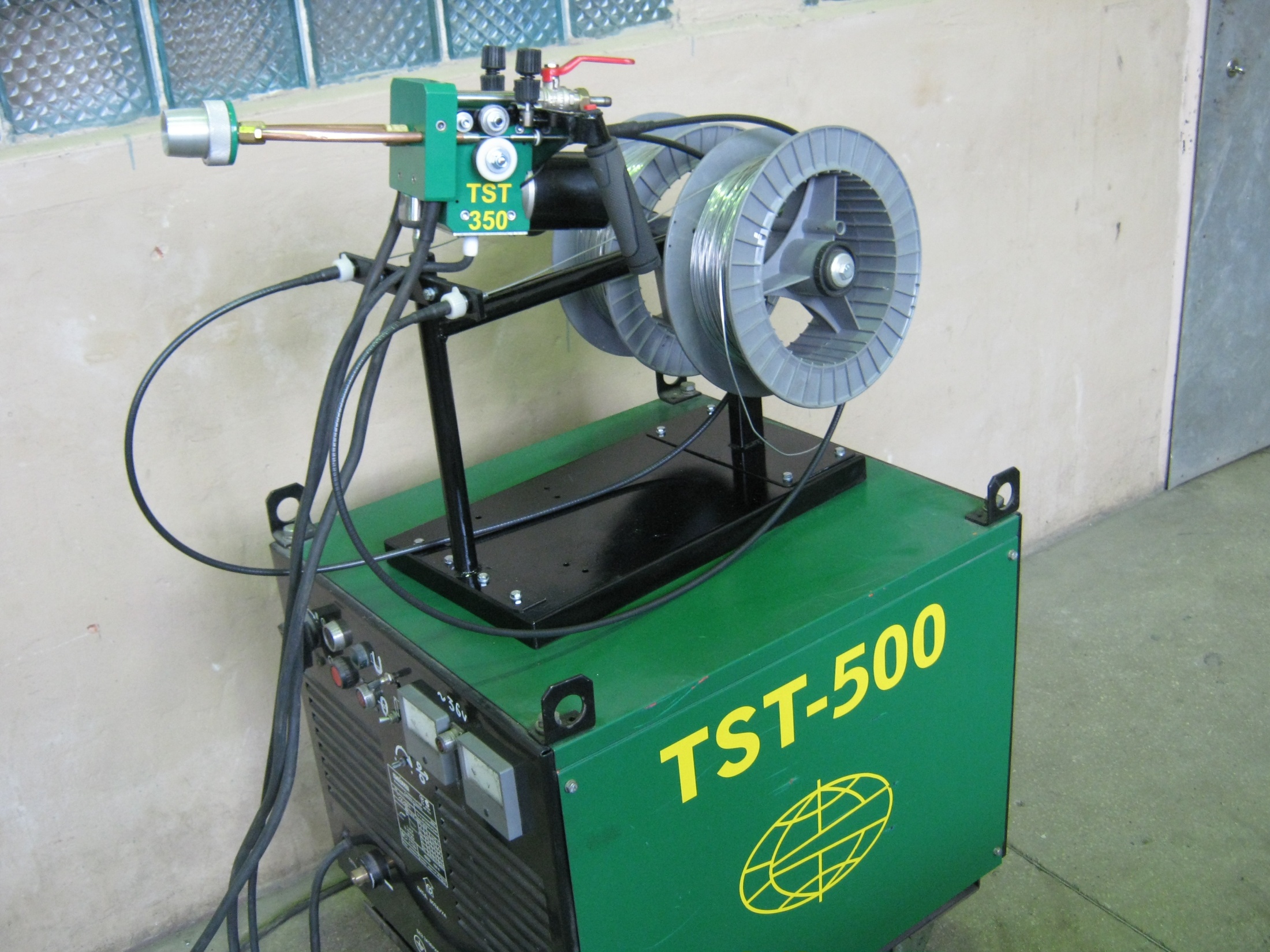 Установка  электродуговой металлизации TST-500 предназначена для нанесения антикоррозионных покрытий (цинк, алюминий) на стальные конструкции. В комплект установки входит:                                                                                          металлизатор, подающий механизм, источник питания (инвертор), силовые кабеля, ЗИП  (на год работы)
Установка  электродуговой металлизации TST-350 (стационарный металлизатор) предназначена для восстановления деталей машин, сплошными и порошковыми проволоками (Калевалы, штока гидроцилиндров, посадочные места под подшипники, полуоси и д.р детали) Установка TST-350 надёжна в работе и проста в эксплуатации. В комплект установки входит: металлизатор, размоточное устройство, источник, питания (инвертор), силовые кабеля, ЗИП (на год работы)
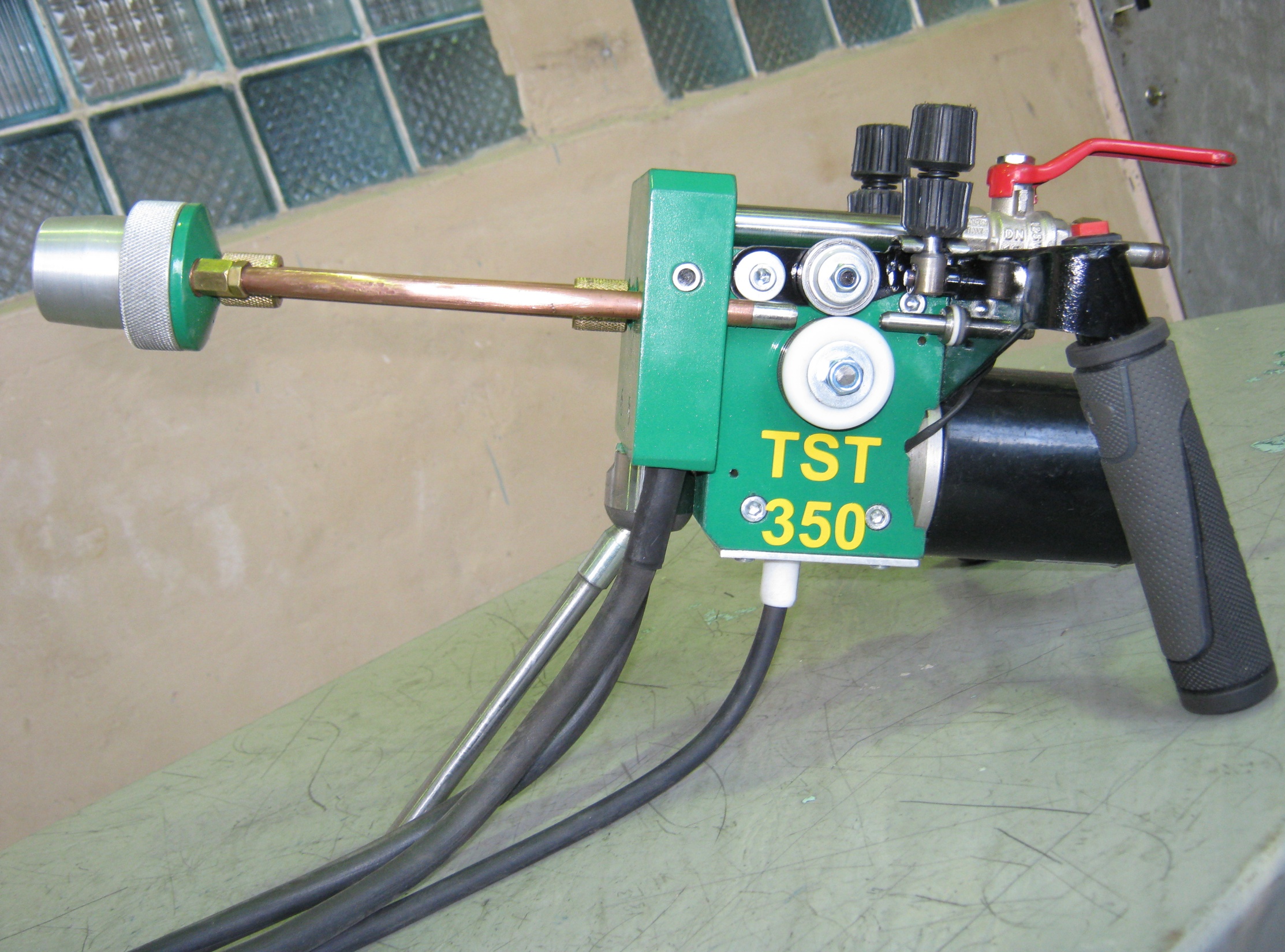 Установка  электродуговой металлизации TST-400  предназначена для нанесения антикоррозионных покрытий (цинк, алюминий) на стальные конструкции. Установка TST-400 надёжна в работе и проста в эксплуатации. В комплект установки входит: металлизатор, подающий механизм, источник питания (инвертор), силовые кабеля, ЗИП  (на год работы)
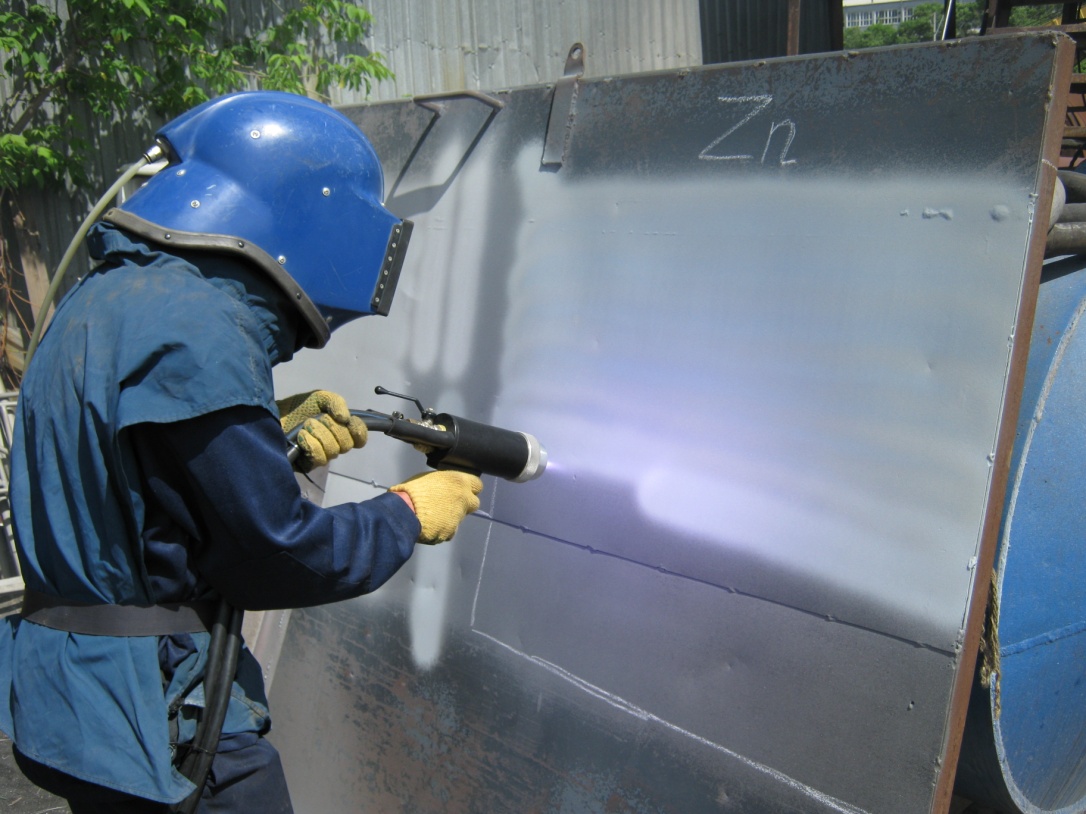 Металлизация внутренних поверхностей
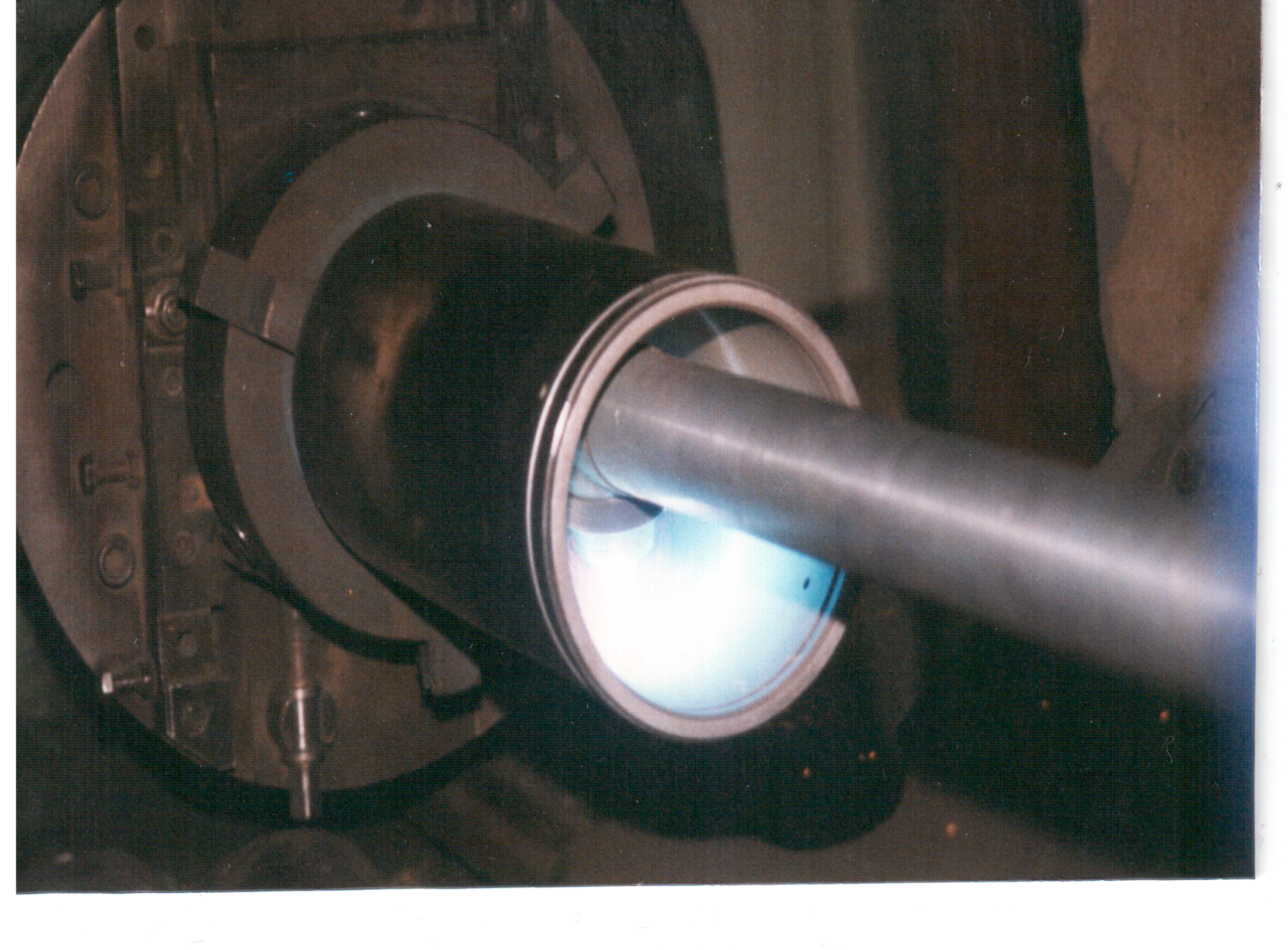 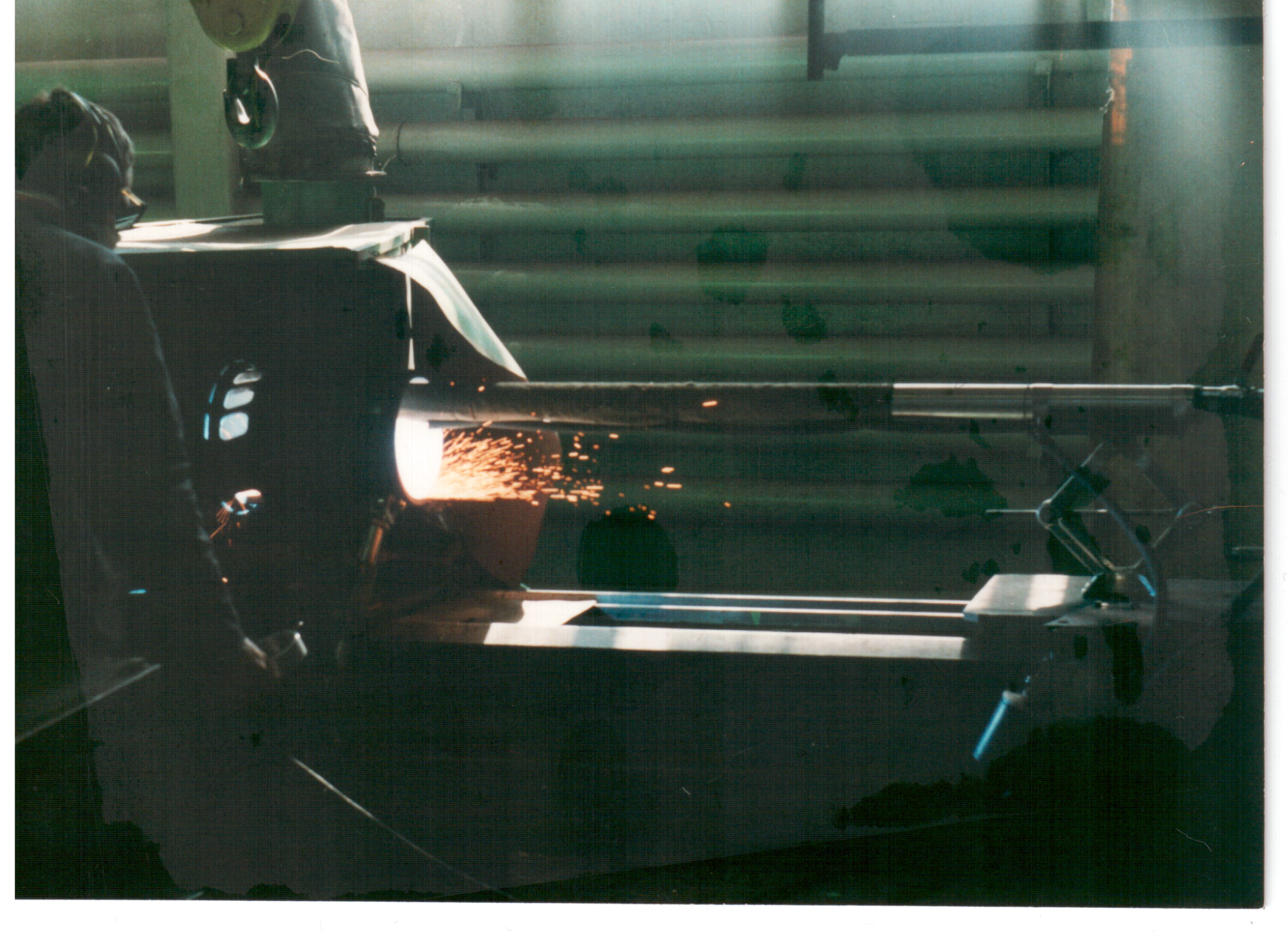